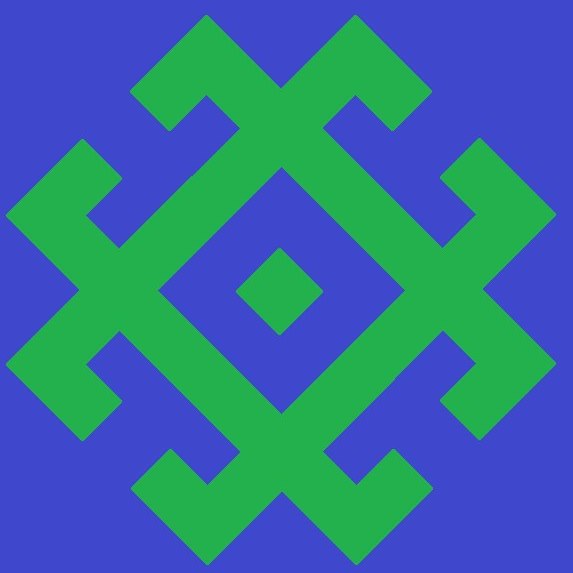 Знакомство с произведениями башкирских композиторов
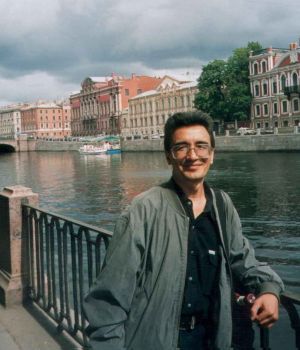 Ильдар Хисамутдинов
Айрат Каримов
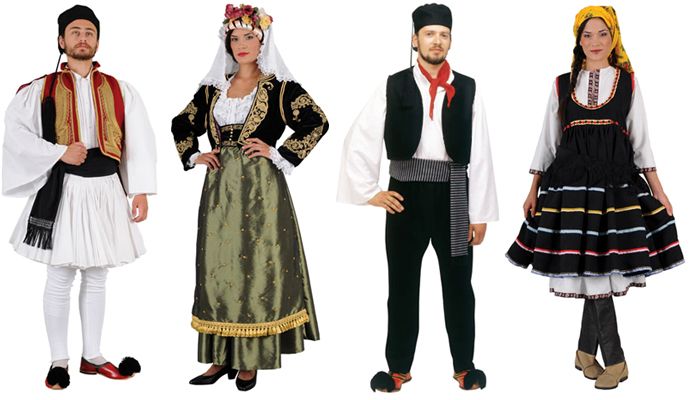 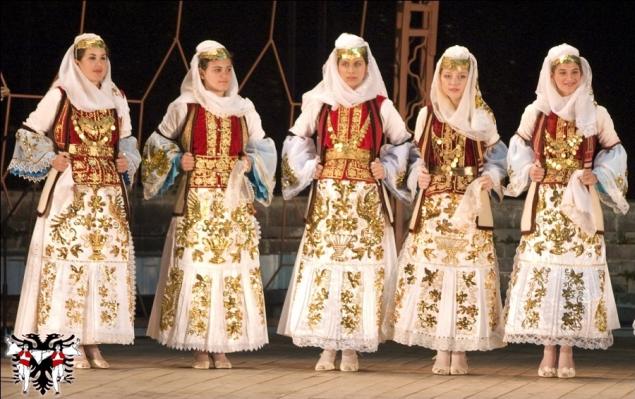 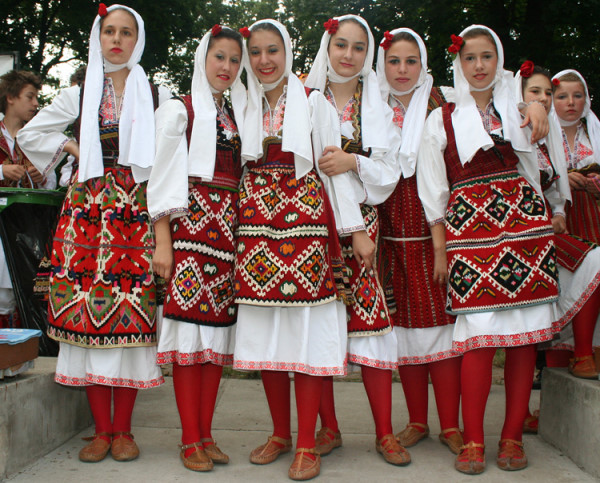 «Ловишки»
«Мой  город»
Весёлый помидор